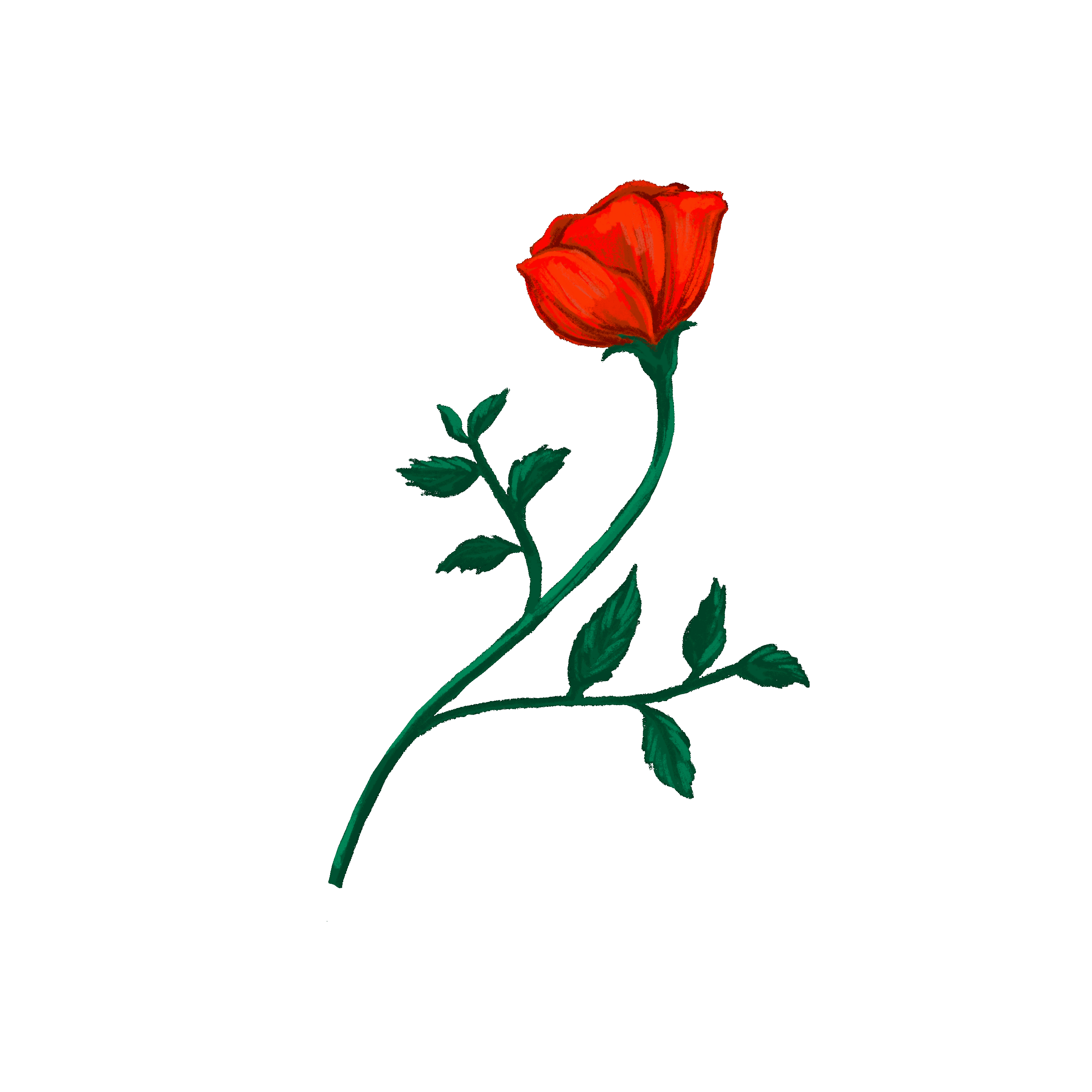 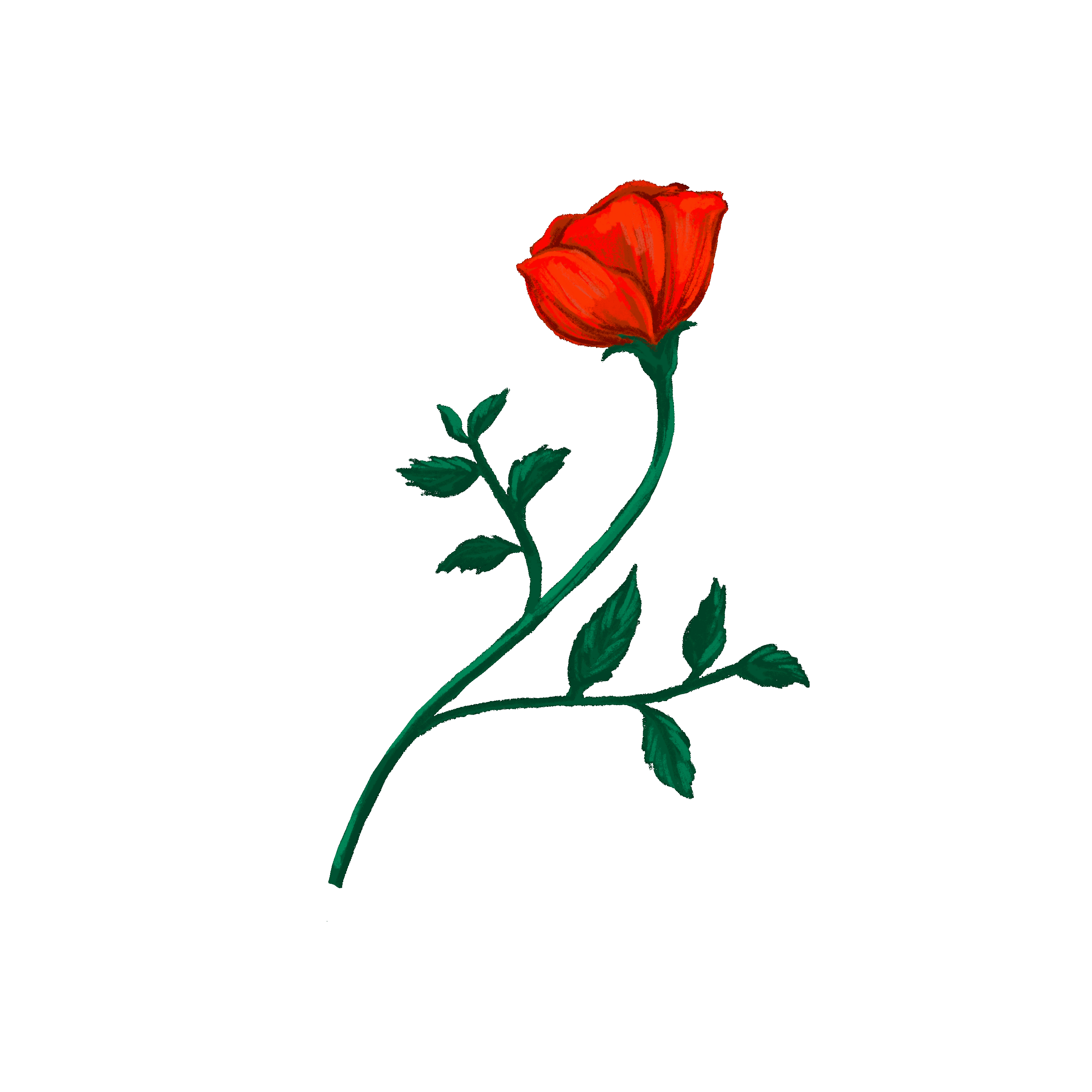 স্বাগতম
1
16-Nov-22
মোঃ নজরুল ইসলাম, ইন্সট্রাক্টর-লুৎফুর রহমান হাইস্কুল এণ্ড কলেজ
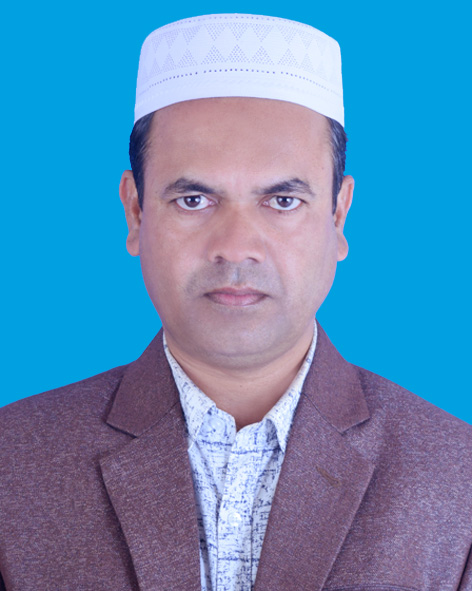 মোঃ নজরুল ইসলাম
ইন্সট্রাক্টরঃ লুৎফুর রহমান হাইস্কুল এন্ড কলেজ
মোবাইল নং ০১৭৯৯৩০৫০০৫
www.polycomputer.edu.bd
Email- nazrulbd1976@gmail.com
মুক্তপাঠ আইডি - nazrulbd1976@gmail.com
শিক্ষক বাতায়ন আইডি- nazrulbd
2
16-Nov-22
মোঃ নজরুল ইসলাম, ইন্সট্রাক্টর-লুৎফুর রহমান হাইস্কুল এণ্ড কলেজ
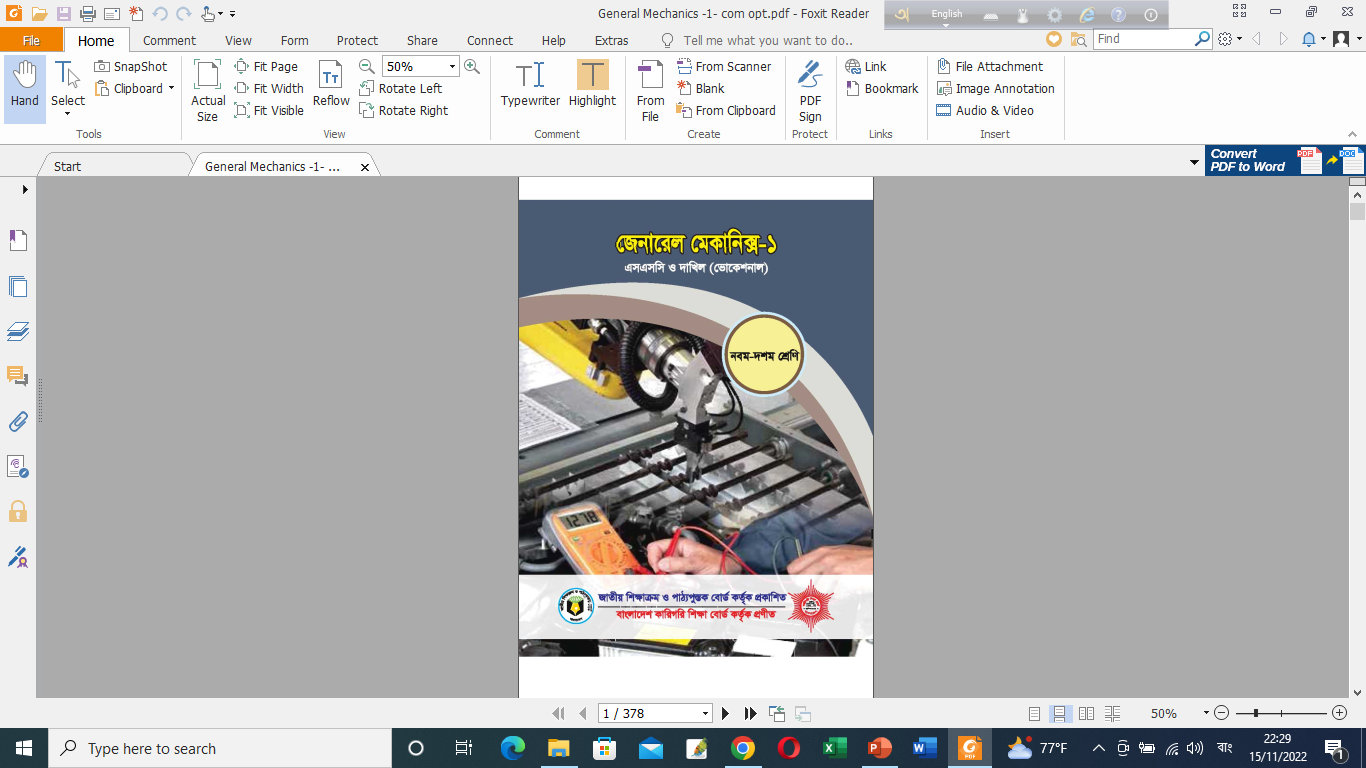 9ম শ্রেণি
জেনারেল মেকানিক্স
প্রথম পত্র
3
16-Nov-22
মোঃ নজরুল ইসলাম, ইন্সট্রাক্টর-লুৎফুর রহমান হাইস্কুল এণ্ড কলেজ
লক্ষ্য কর ছবিগুলো কিসের-
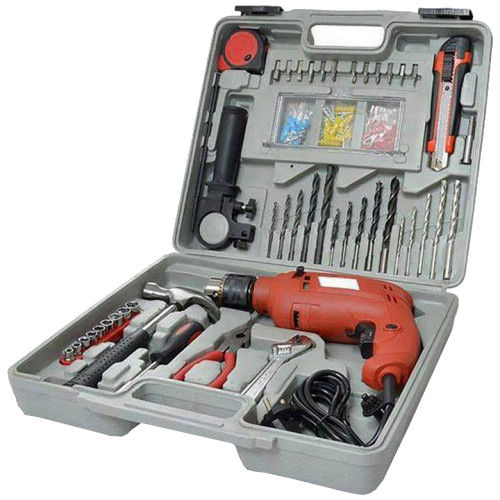 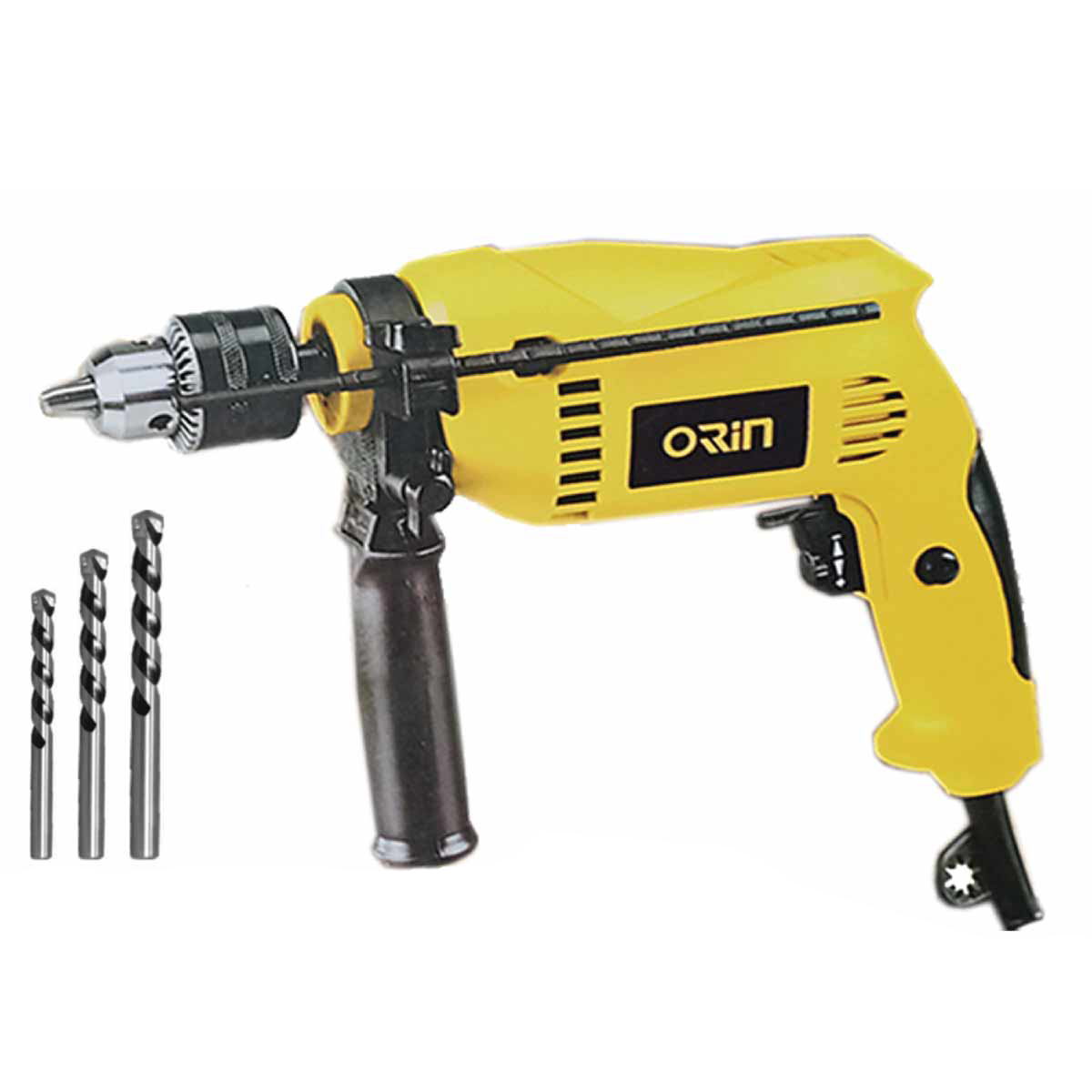 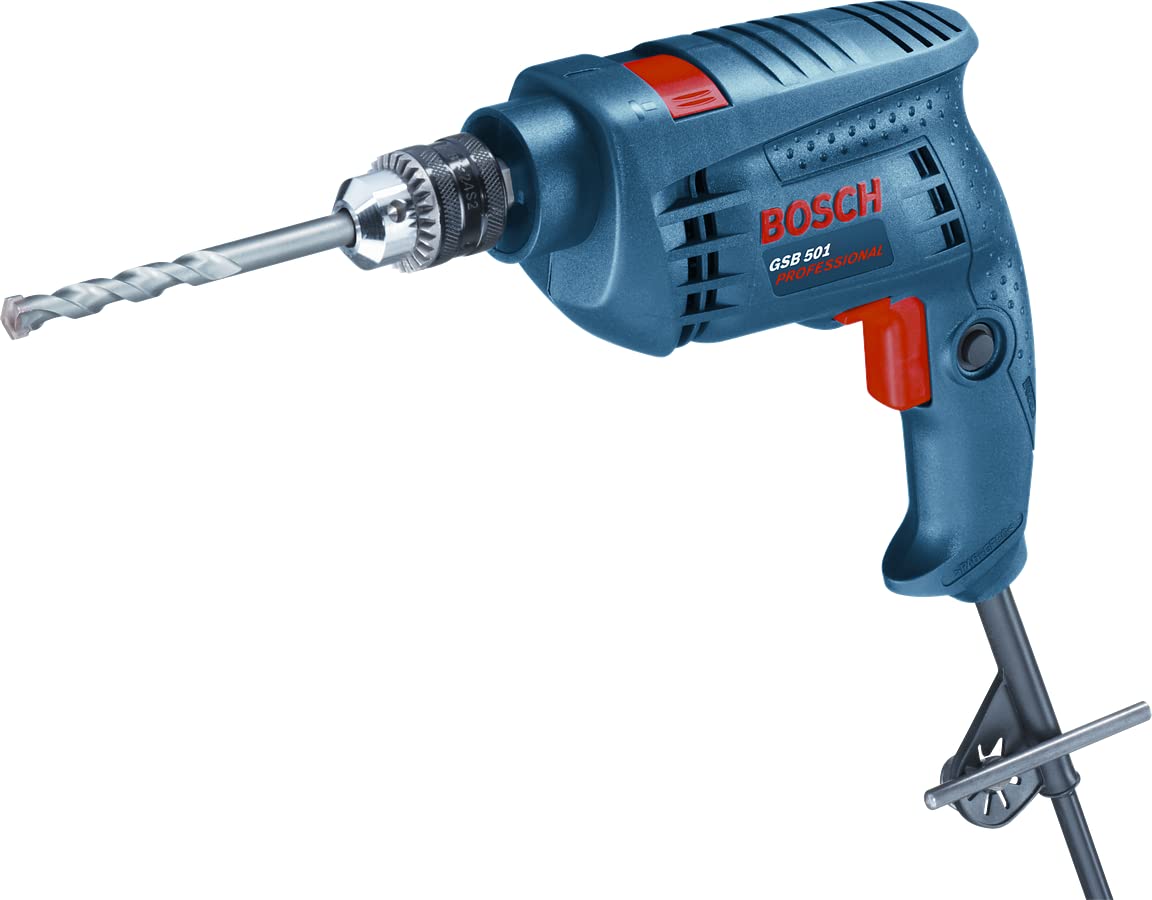 4
16-Nov-22
মোঃ নজরুল ইসলাম, ইন্সট্রাক্টর-লুৎফুর রহমান হাইস্কুল এণ্ড কলেজ
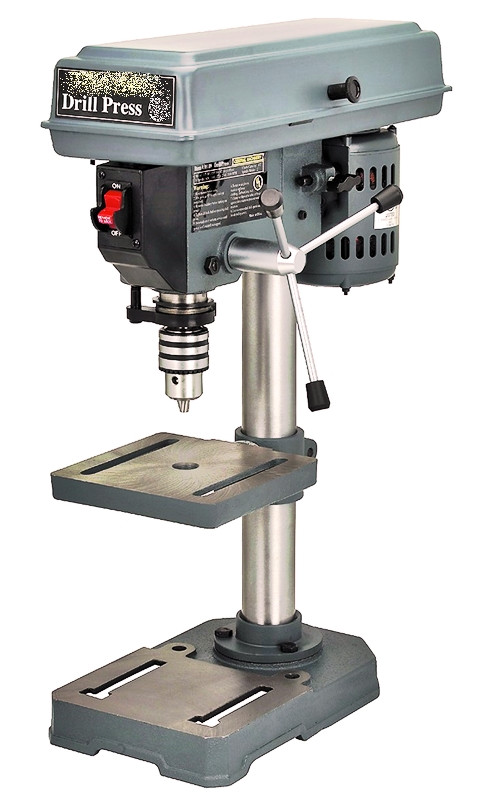 ড্রিলিং প্রক্রিয়া
5
16-Nov-22
মোঃ নজরুল ইসলাম, ইন্সট্রাক্টর-লুৎফুর রহমান হাইস্কুল এণ্ড কলেজ
পাঠ শেষে শিক্ষার্থী............
ড্রিলিংকি তা সঙ্গায়িত করতে পারবে।
ড্রিলিং করার প্রয়োজনীয়তা বলতে পারবে।
ড্রিলিং প্রক্রিয়া সম্পন্ন করতে পারবে।
মোঃ নজরুল ইসলাম, ইন্সট্রাক্টর-লুৎফুর রহমান হাইস্কুল এণ্ড কলেজ
6
16-Nov-22
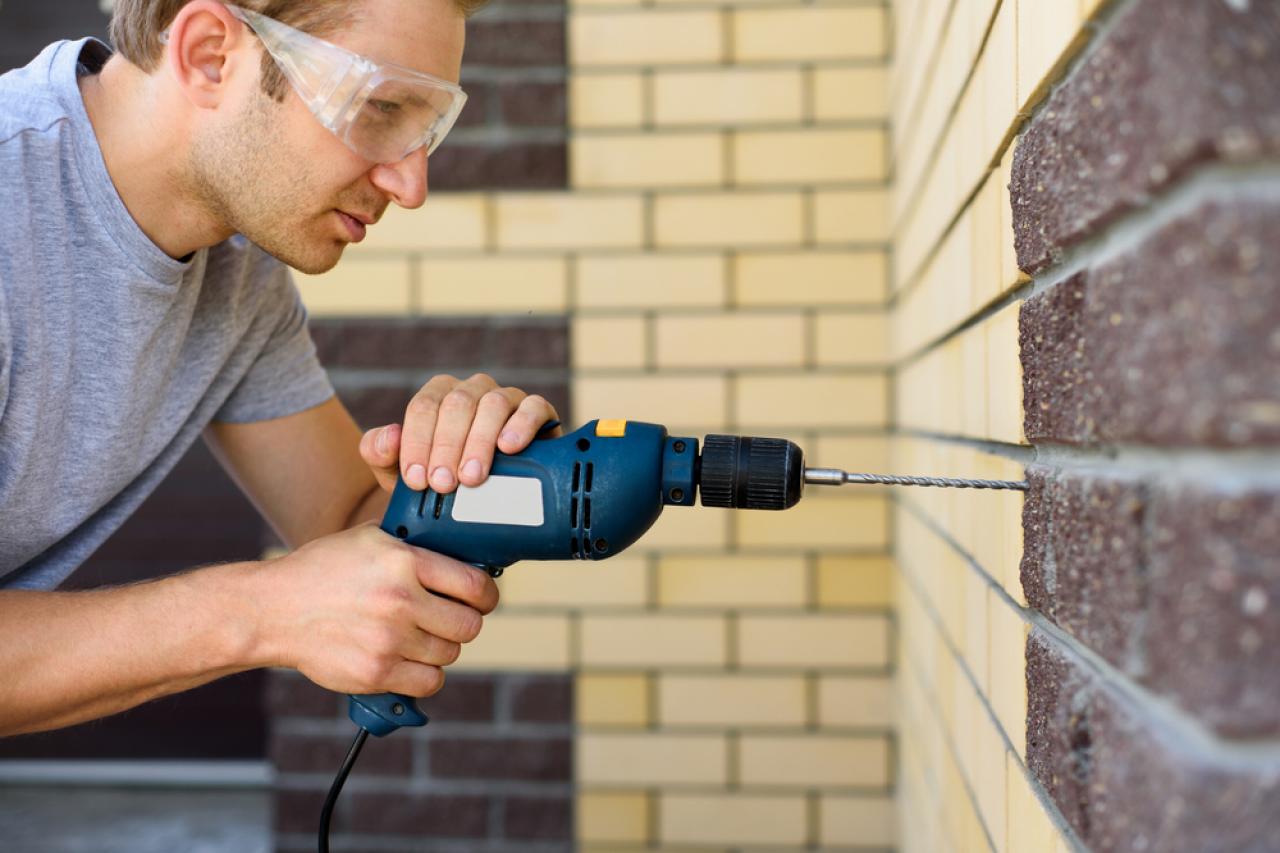 ড্রিলিং
7
16-Nov-22
মোঃ নজরুল ইসলাম, ইন্সট্রাক্টর-লুৎফুর রহমান হাইস্কুল এণ্ড কলেজ
ড্রিলিং করার প্রয়োজনীয়তা
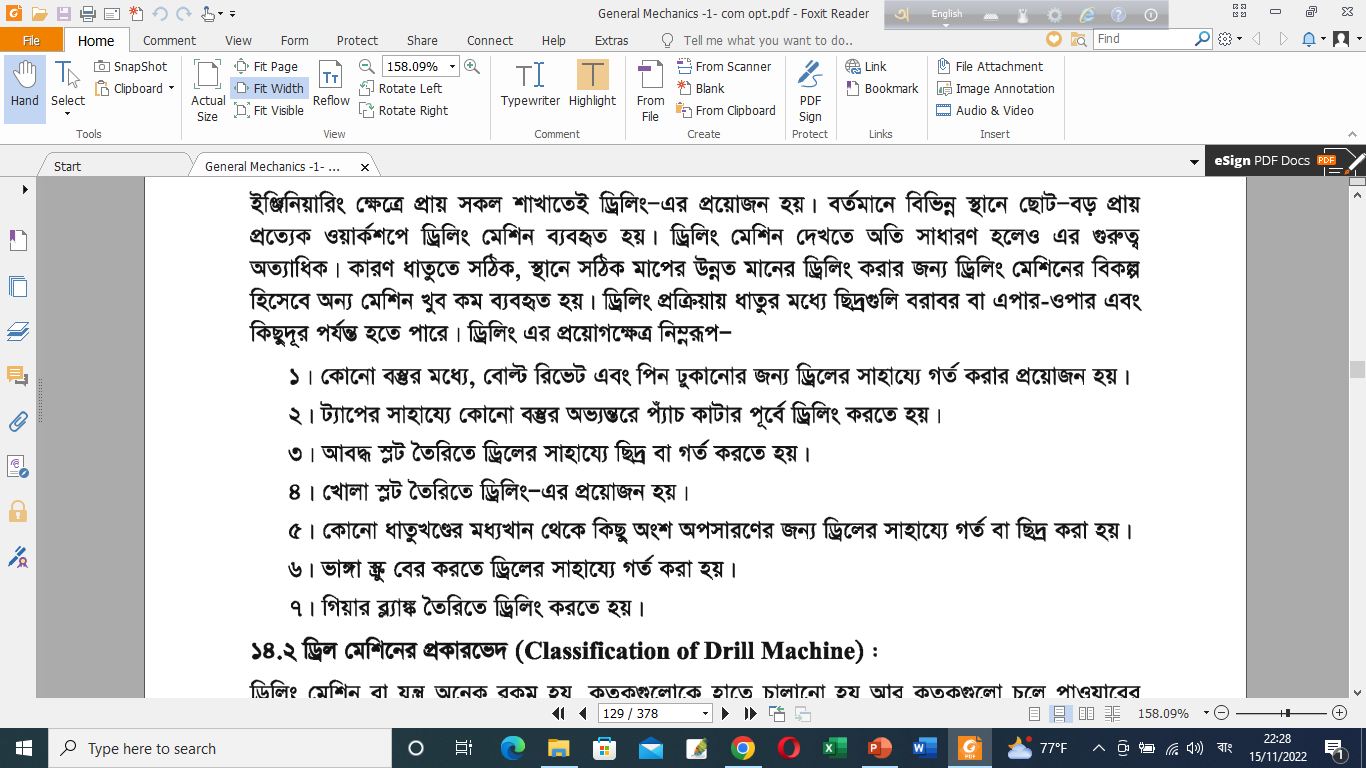 8
16-Nov-22
মোঃ নজরুল ইসলাম, ইন্সট্রাক্টর-লুৎফুর রহমান হাইস্কুল এণ্ড কলেজ
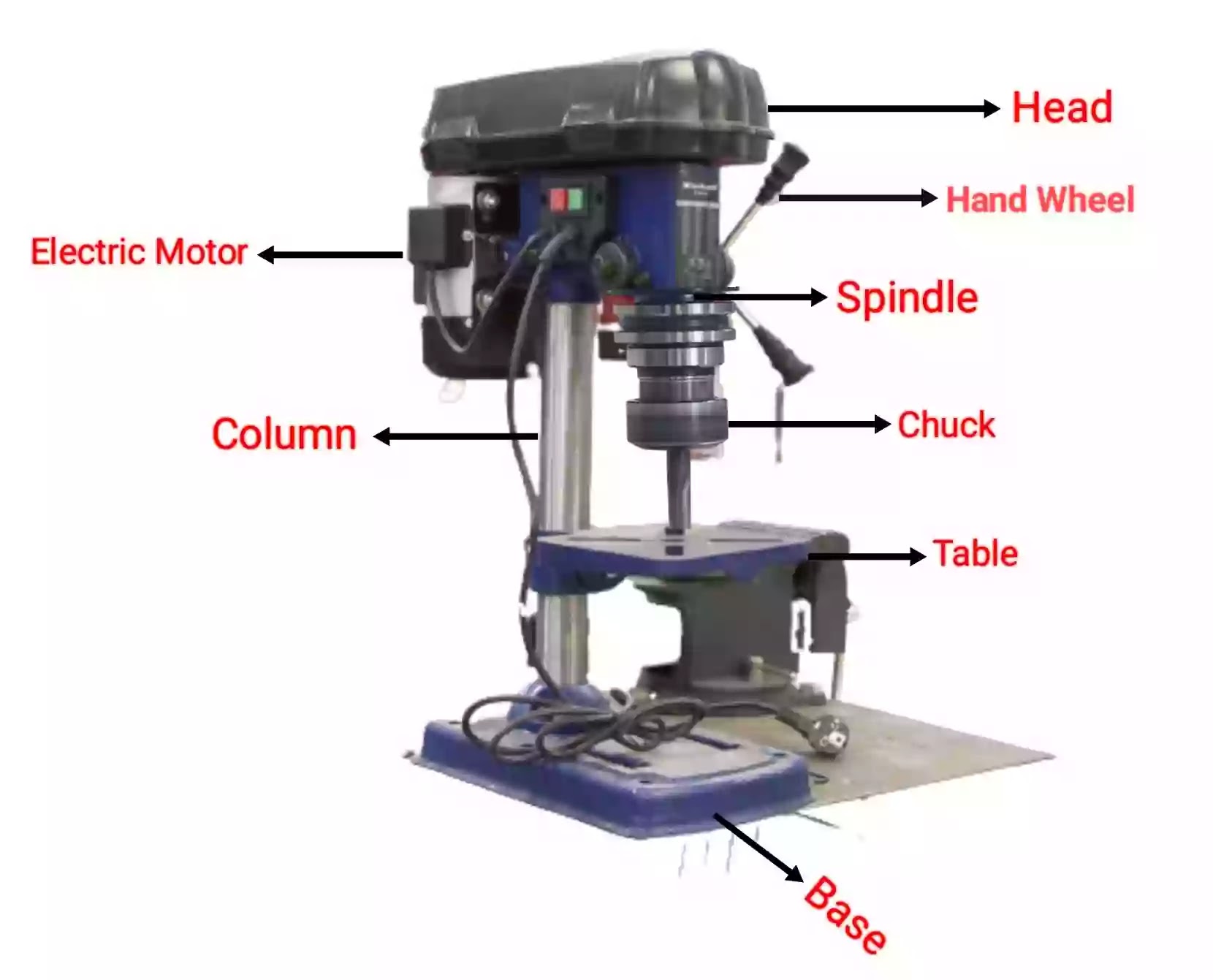 9
16-Nov-22
মোঃ নজরুল ইসলাম, ইন্সট্রাক্টর-লুৎফুর রহমান হাইস্কুল এণ্ড কলেজ
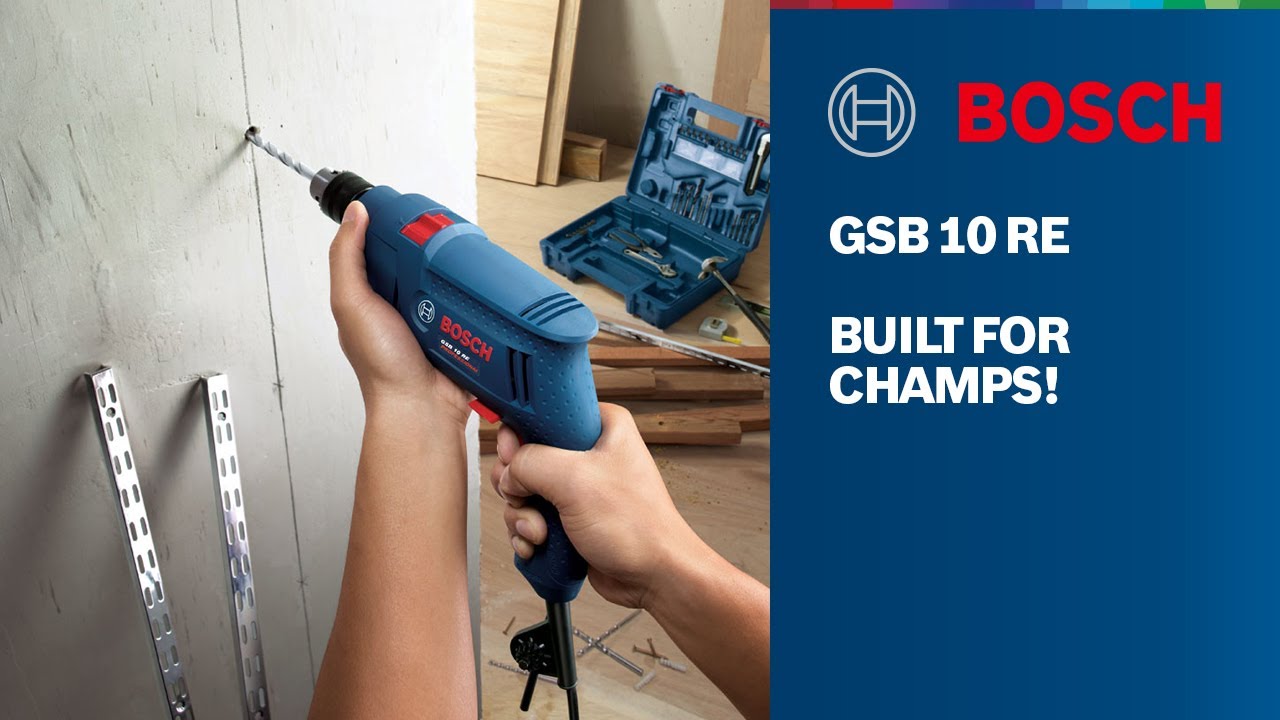 10
16-Nov-22
মোঃ নজরুল ইসলাম, ইন্সট্রাক্টর-লুৎফুর রহমান হাইস্কুল এণ্ড কলেজ
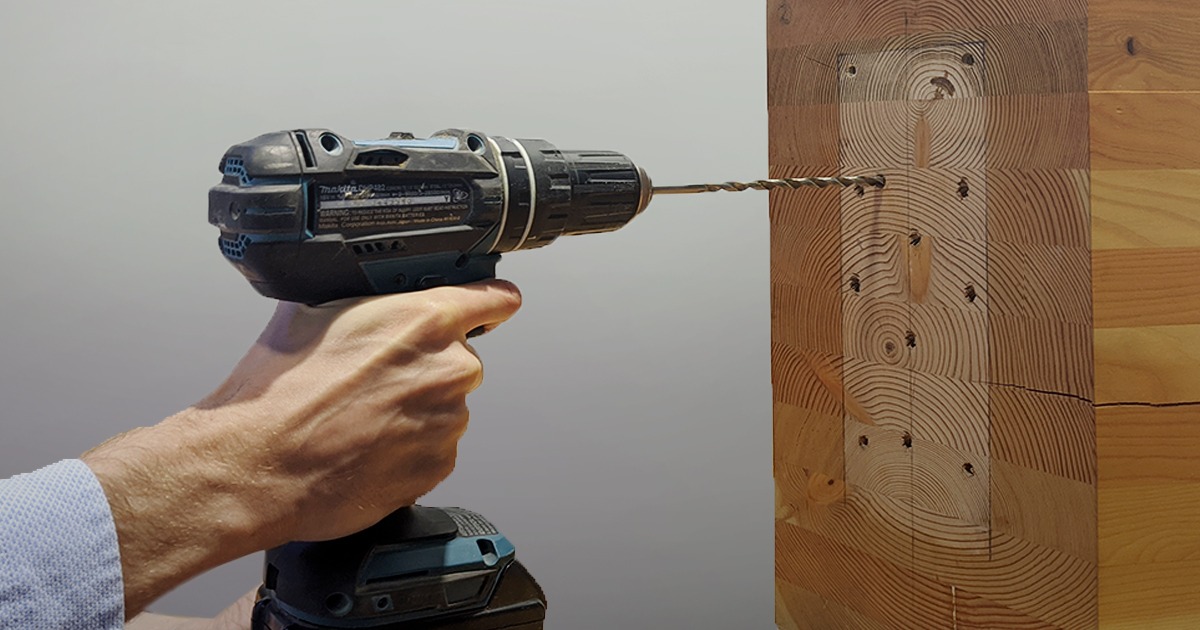 11
16-Nov-22
মোঃ নজরুল ইসলাম, ইন্সট্রাক্টর-লুৎফুর রহমান হাইস্কুল এণ্ড কলেজ
বেঞ্চ ড্রিল মেশিনের বিভিন্ন অংশের নাম লিখ।
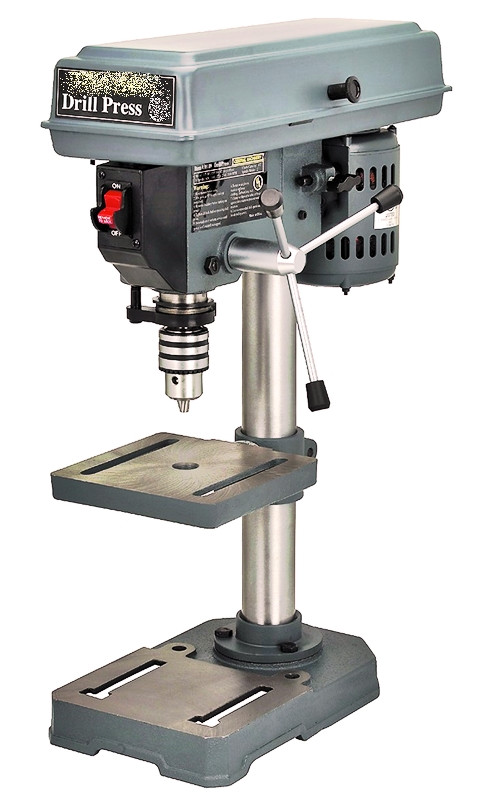 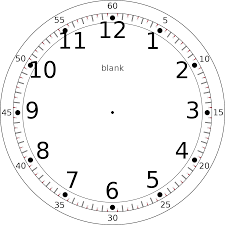 সময় ৫ মিনিট
12
16-Nov-22
মোঃ নজরুল ইসলাম, ইন্সট্রাক্টর-লুৎফুর রহমান হাইস্কুল এণ্ড কলেজ
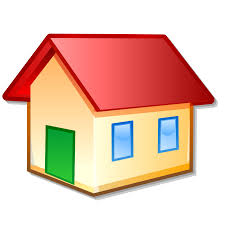 বাড়ির কাজ
ড্রিলিং এর প্রয়োগ ক্ষেত্র উল্লেখ কর।
13
16-Nov-22
মোঃ নজরুল ইসলাম, ইন্সট্রাক্টর-লুৎফুর রহমান হাইস্কুল এণ্ড কলেজ
ধন্যবাদ
14
16-Nov-22
মোঃ নজরুল ইসলাম, ইন্সট্রাক্টর-লুৎফুর রহমান হাইস্কুল এণ্ড কলেজ